Artcadia  3 Lagen Project
Koen, Tygo, Lotte, Dré en Mees
Het concept
Ruimte besparen
Meerdere lagen
Groene energie
Geen depressieve mensen
Hoe zijn wij op het idee gekomen?
Huizen onder de grond. Min of meer
Energie neutrale gebouwen. Ja
Huizen van gerecyclede producten. Min of meer
Kleinere huizen. Nee
Een rij huizen gevolgd met een rij bomen enzovoort. Ja
Stallen voor dieren onder de grond. nee
Meerdere lagen
De Lagen: laag 3
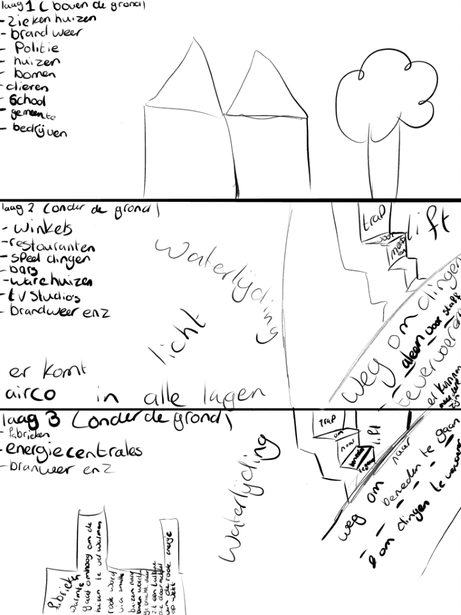 Fabrieken
Elektriciteitscentrale
Kassen met LED lampen
De Lagen: laag 2
Winkels
Restaurant
Postkantoren
Glazen koepels
Scholen
De Lagen: laag 1
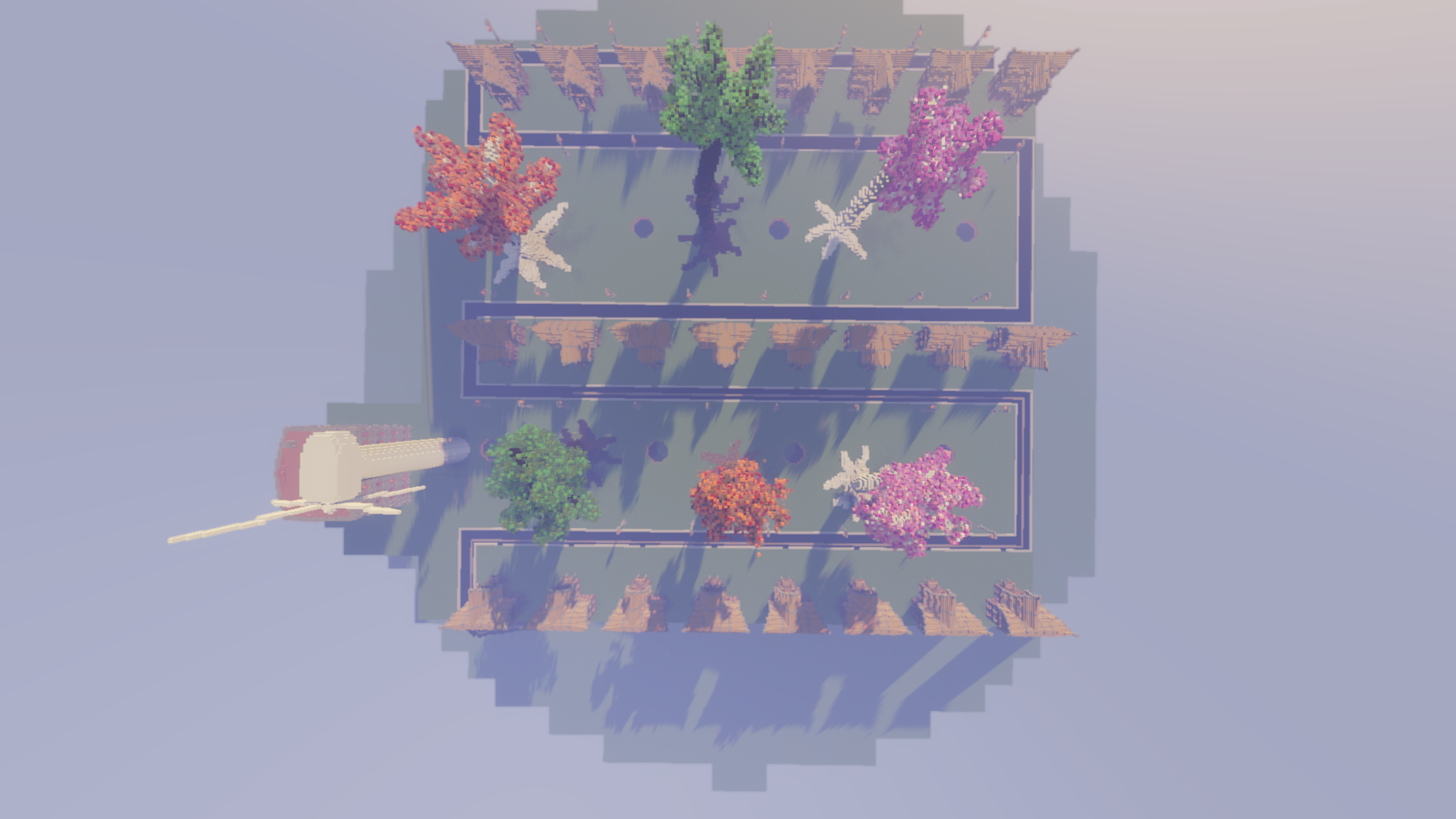 Huizen
Bomen en Bosjes
Speelruimtes voor scholen
Windmolens en Zonnepanelen
Transportatie
Container lift
Lift voor mensen
Automatische parkeergarages
Voordelen
Minder/geen files
Minder wegen/gebouwen=Meer plek voor landbouw
Veel gerecycle matriaal
Minder uitstoot van koolstofdyoxide
Hoe zal een normale dag eruit zien?
Niet veel anders
Energie en Water